Blok 3:Propojení (mezinárodního) obchodního a daňového práva.Zdeněk Kapitán
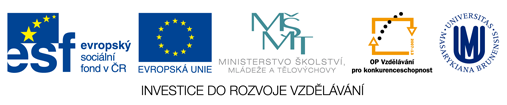 MVV794K: Praxe MPSaO
Složené daňové transakce.
2
Cílová transakce
dodávka (investičního) celku do zahraničí (jatka, nemocnice, rafinérka)
subjekty
zahraniční investor (objednatel)
český generální dodavatel (zhotovitel)
subdodavatel 1
subdodavatel subdodavatele I
subdodavatel subdodavatele II
subdodavatel subdodavatele III
subdodavatel 2
subdodavatel 3
Zápatí prezentace
3
Popis řetězce plnění
nižší subdodavatel vyššímu (sub)dodavateli poskytuje nějaká zařízení (komponenty) a na místě v rámci celku provádí jeho montáž
například běloruský investor si na dodávku jatek objedná českého zhotovitele (řád 1), jeho subdodavatel dodává bourárenskou linku a subdodavatel tohoto subdodavatele (řád 2) dodává pohony k této lince  
problémy
smluvní řetězec
propojení vzájemných odpovědností a rozsahu plnění tak, aby byl zachován požadovaný standard investora (objednatele)
daňový režim transakce
Zápatí prezentace
4
Stezka odvahy
český subdodavatel bude garantovat dodání komponent včetně montáže v požadovaném termínu v Bělorusku, tak aby plnění celku nebylo ohroženo

teritoriální riziko …
Zápatí prezentace
5
Nabízené (obchodněprávní) řešení
rozdělení plnění …
plnění 1:
kde: 	v České republice
co: 	dodání komponent (kupní smlouva) včetně přechodu rizik (nebezpečí škody na zboží)
plnění 2:
kde: v Bělorusku
co: montáž komponent v rámci celku (smlouva dílo)
Zápatí prezentace
6
Daňový režim rozděleného plnění 1
plnění 1 – dodání zboží v tuzemsku, nutnost přiznat DPH na výstupu = plnění s daní
plnění 2 – služba spočívající v montáži movité věcí, pak dle § 9 odst. 1 zákona o DPH jde při plnění českému subjektu neregistrovanému k DPH v Bělorusku o plnění s nutností přiznat DPH na výstupu = plnění s daní
Zápatí prezentace
7
Contradictio in adiecto?
více samostatných navazujících (rozdělených) plnění může být považováno za plnění složené, v jehož důsledku by měla složená transakce jeden režim DPH
ani zákon o DPH, ani unijní směrnice tzv. složené plnění neznají
koncept složeného plnění definoval Soudní dvůr EU jako prostředek k prevenci obcházení režimu DPH
Zápatí prezentace
8
Složené plnění v judikatuře SDEU
spojené případy C-308/96 a C-94/97 Madgett a Baldwin, případ C-231/94 Faaborg-Gelting Linien A/S, případ C-41/04 Levob Verzekeringen BV, případ C-111/05 Aktiebolaget NN 
výsledek: neexistuje exaktní a univerzální definice složeného plnění
některá kritéria
zda některé poskytované plnění je plněním hlavním a představuje pro zákazníka cíl a druhé je pouze prostředkem lepšího využití hlavního plnění
zda je dodané zboží pro zákazníka využitelné bez jeho následné montáže 
které plnění představuje pro zákazníka vyšší část celkových nákladů
Zápatí prezentace
9
Daňový režim rozděleného plnění 3 (s aplikací konceptu složeného plnění dle SDEU)
pokud by se aplikoval koncept složeného plnění, znamenalo by to, že plnění 1 a plnění 2 by se posuzovalo jako jediné zdanitelné plnění
takové zdanitelné plnění by bylo
buď zdaňováno jako tuzemské dodání zboží, tj. celé s daní, 
nebo jako služba vztahující se k nemovitosti v Bělorusku, tj. celé bez daně
Zápatí prezentace
10
Praktické hodnocení
koncept složeného plnění v duchu judikatury SDEU finančněsprávní praxe příliš nereflektuje (pochopitelně s ohledem na nutnost abstrakcí překonat relativně konkrétní zákonem nastolené kategorie)
z hlediska prevence rizik lze doporučit postup, kdy obě rozdělená plnění budou správcem daně kvalifikovaná jako plnění s povinností přiznat daň na výstupu a u příjemce plnění splňují kvalifikační kritéria pro odpočet daně na vstupu
Zápatí prezentace
11
DPH u vývozních obchodních operací.
12
Vývozní obchodní operace – Incoterms a DPH
okamžik zdanitelného plnění stanoví pro své potřeby zákon o DPH, není tedy věcí Incoterms
zdanitelné plnění je okamžik dodání, tj. okamžik vzniku oprávnění nakládat s věcí jako vlastník
výjimkou je propojení Incoterms a prokázání vzniku nároku na odpočet DPH
příklady pro vnitrounijní mezinárodní vývoz a dovoz a pro mimounijní mezinárodní vývoz a dovoz
viz samostatnou prezentaci ke zdanění tzv. složených transakcí s ohledem na judikaturu SDEU
Zápatí prezentace
13
Děkuji za pozornost.
14